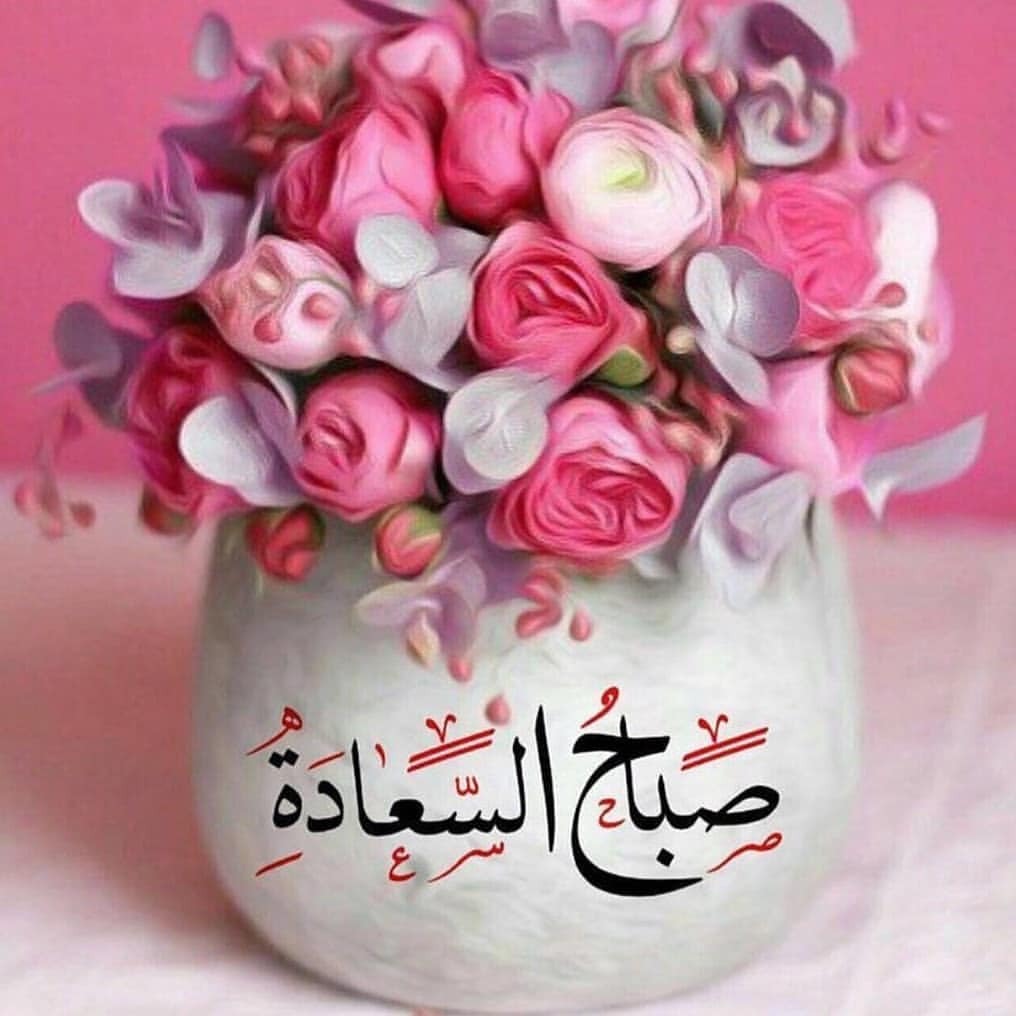 مرحباً بكم جميعاً في هذا اللقاء المبارك
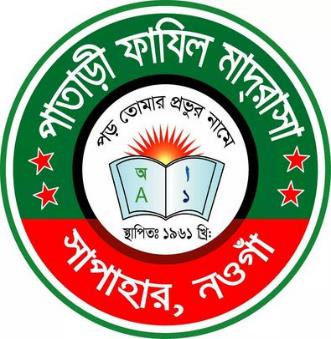 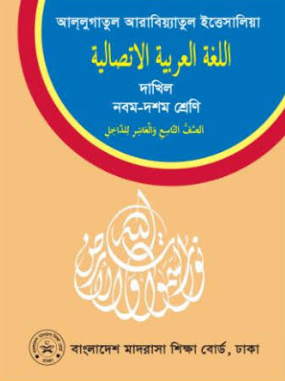 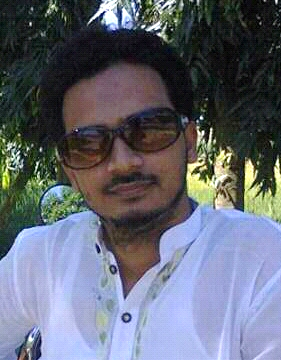 التعريف
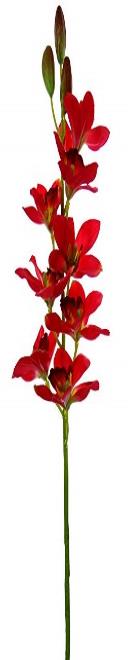 عبد العليم بن شمس الحق
الصف : التاسع من الداخل
المادة : اللغة العربية الاتصالية
محاضر اللغة العربية
الوحدة : الخامسة
فتاري فاضل مدرسة، سفاهر، نوغاؤن
الدرس : الأول (3)
رقم الجوال : 01749-94 44 18
الوقت : 40 دقيقة
العنوان الالكتروني :
التاريخ : 16/01/2021م
infoabdulalim@gmail.com
ماذا فهمتم من الصور التالية  ؟
فهمتم أننا اليوم أيضاً سنتكلم عن المساواة والعدل بين الناس وأهميته في المجتمع الحالي
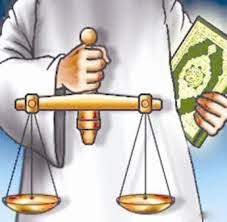 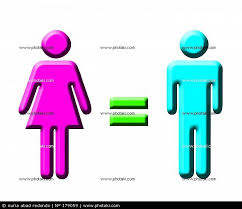 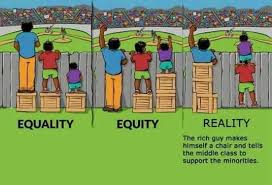 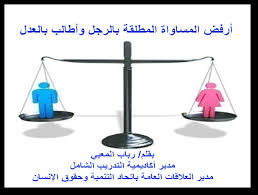 النـــتــائج مـــــن الدرس
0
الطلاب بعد نهاية هذا الدرس ....
يستطيع قراءة القصيدة بالنطق الصحيح؛
1
يتعلم معاني الكلمات الجديدة مع تكوين الجمل المفيدة؛
2
3
يشرح القصيدة شرحاً موجزاً باللغة العربية؛
4
يقدرعلى تحقيق الكلمات الصعبة من الدرس.
إعلان درس اليوم
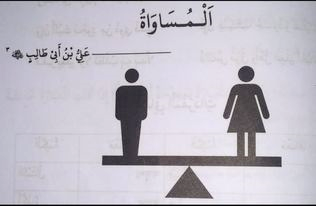 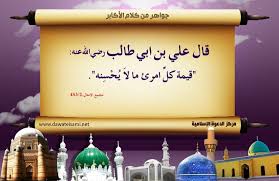 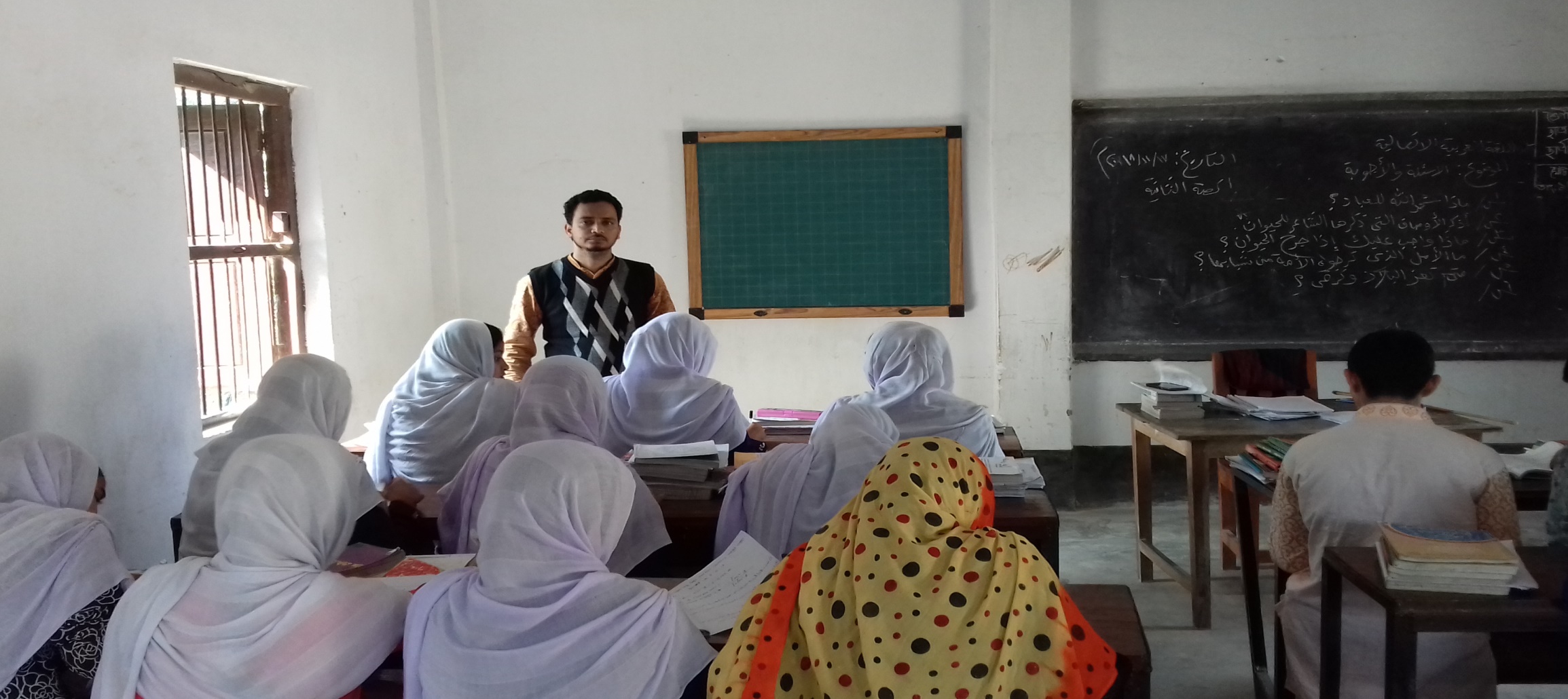 القراءة الصوتية
هلموا نتعلم الآن معاني الكلمات الصعبة مع تكوين الجمل في الدرس
الفضل
الهدى
العلم
أهل
إحسان/ أنعام
إرشاد / استقامة
إدراك/ معرفة
أنصار/ أسرة
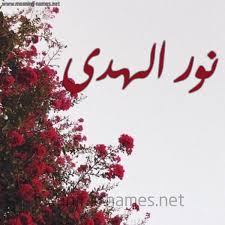 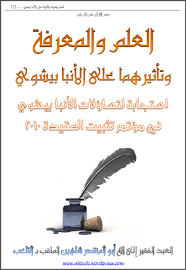 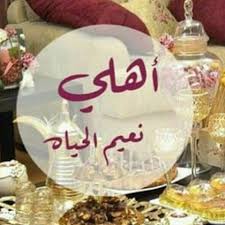 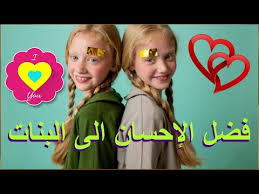 كل الفضل والمنة من الله تعالى
اللهم ارزقنا الهدى والاستقامة في سبيلك
العلم نور والجهل ظلمة
يا بني: احترم أهل العلم
هلموا نتعلم الآن معاني الكلمات الصعبة مع تكوين الجمل في الدرس
امرئ
يحسن
الجهل
قدر
شخص/ إنسان
ضد يسئ
حماقة/ سفاهة
منزلة/ مرتبة/ شأن
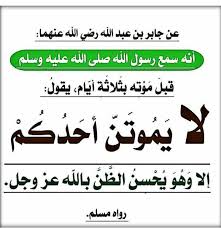 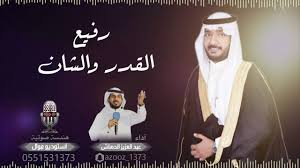 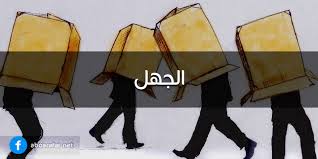 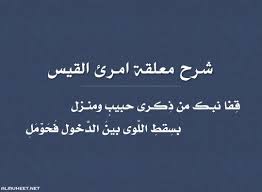 الدخول في السلم واجب على كل امرئ
يحسن المسلم على الفقراء والمساكين
الجهل من أسباب التأخر في تطور الدولة
نفهم قدر النعمة بعد الزوال
العمل الوحدي
الوقت
اكتب معاني الكلمات الأتية ثم اجعلها في جملة مفيدة:

الفضل، أهل، العلم، الهدى، امرئ، قدر، الجاهل.
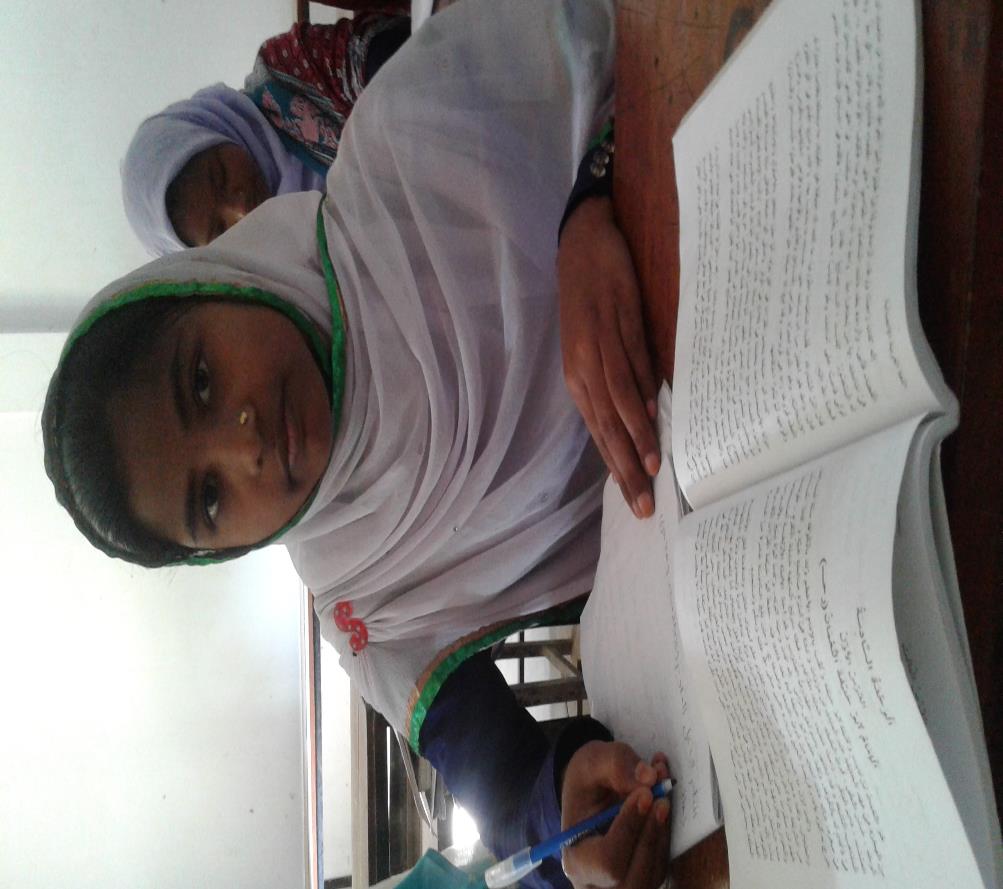 خمس دقائق
وَإِنَّما أُمَّهاتُ الناسِ أَوعِيَةٌ
مُستَودِعاتٌ وَلِلأَحسابِ آباءُ
فَإِن يَكُن لَهُمُ مِن أَصلِهِم شَرَفٌ
يُفاخِرونَ بِهِ فَالطينُ وَالماءُ
ما الفَضلُ إِلا لِأَهلِ العِلمِ إِنَّهُمُ
عَلى الهُدى لِمَنِ اِستَهدى أَدِلّاءُ
وَقَدرُ كُلِّ اِمرِئٍ ما كاَن يُحسِنُهُ
وَلِلرِجالِ عَلى الأَفعالِ اسماءُ
وَضِدُّ كُلِّ اِمرِئٍ ما كانَ يَجهَلُهُ
وَالجاهِلونَ لِأَهلِ العِلمِ أَعداءُ
وَإِن أَتَيتَ بِجودٍ مِن ذَوي نَسَبٍ
فَفُز بِعِلمٍ وَلا تَطلُب بِهِ بَدَلاً
فَالناسُ مَوتى وَأهُلُ العِلمِ أَحياءُ
المساواة
علي بن أبي طالب رضي الله عنه
الدرس المثالي
اسمعوا الشعر بكل اهتمام
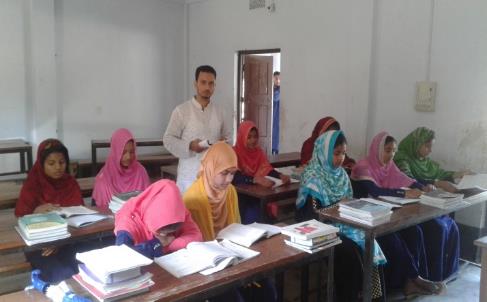 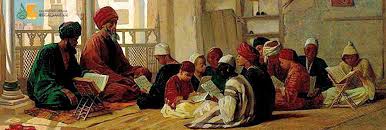 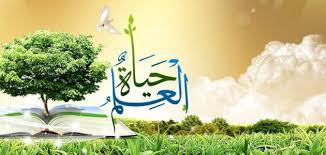 ما الفَضلُ إِلا لِأَهلِ العِلمِ إِنَّهُمُ
عَلى الهُدى لِمَنِ اِستَهدى أَدِلّاءُ
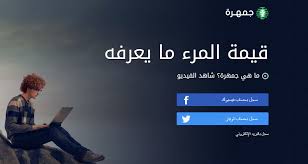 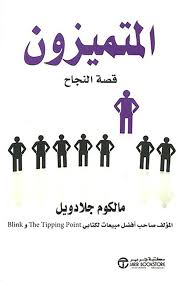 وقيمة المرء م قد كان يحسنه
وَلِلرِجالِ عَلى الأَفعالِ اسماءُ
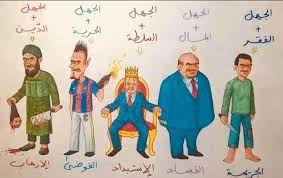 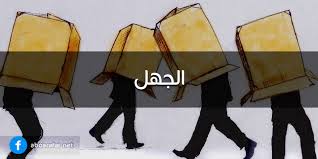 وَضِدُّ كُلِّ اِمرِئٍ ما كانَ يَجهَلُهُ
وَالجاهِلونَ لِأَهلِ العِلمِ أَعداءُ
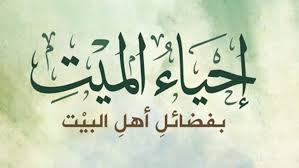 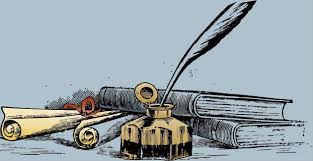 وإن أَتَيتَ بِجودٍ مِن ذَوي نَسَبٍ
فَإِنَّ نِسبَتَنا جودٌ وَعَلياءُ
العمل في أزواج
الوقت
اشرح البيت الآتي:

ما الفَضلُ إِلا لِأَهلِ العِلمِ إِنَّهُمُ

عَلى الهُدى لِمَنِ اِستَهدى أَدِلّاءُ
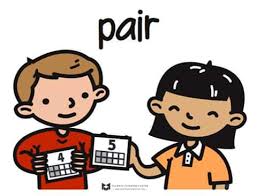 سبع  دقائق
اقرأ الأفعال والكلمات وقارن مع الصور ثم حققها في التالية
خلقت
يكن
يفاخرون
التمثال
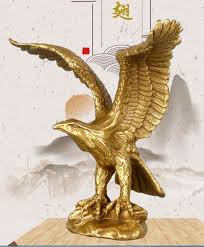 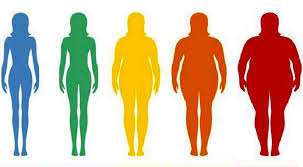 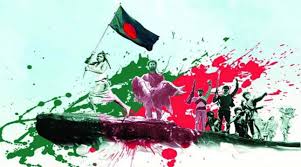 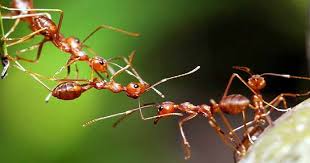 خلقت
الصيغة
البحث
المادة
الباب
المعنى
الجنس
المصدر
الفعل الماض المثبت المجهول
المفرد المؤنث للغائب
أخترعت / أبدعت
صحيح
خ ل ق
الخلق
نصر
يفاخرون
الصيغة
البحث
المادة
الباب
المعنى
الجنس
المصدر
الفعل المضارع المثبت المعروف
الجمع المذكر للغائب
يفضلون/ يعظمون
صحيح
ف خ ر
المفاخرة
مفاعلة
يكن
الصيغة
البحث
المادة
الباب
المعنى
الجنس
المصدر
الفعل المضارع المثبت المعروف
الجمع المذكر للغائب
يصير
أجوف واوي
ك و ن
الكون
نصر
التمثال
الصيغة
جمعها
المادة
الباب
المعنى
الجنس
المصدر
تماثيل
مفرد
النصب/ الصورة
صحيح
م ث ل
نفس الكلمة
تفعيل
العمل الجماعي
الوقت
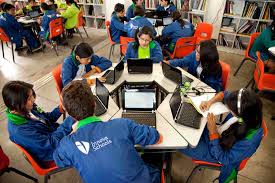 تحقيق الأفعال الآتية:

يكن – خلقت –
 يفاخرون – التمثال
خمس دقائق
التقييم
1. من أي جهة الناس أكفاء ؟
2. أدم وحوّاء عليهما السلام من هما ؟
3. بين قيمة المرء كما قال الشاعر العلام علي بن أبي طالب ؟
4. بأي شيء سمى الشاعر العلام أمهات الناس ؟
5. ما هو الشيء الذي أصل الشرف والكرم للإنسان ؟
6. ما معنى كلمة المساواة ؟
الواجب المنزلي
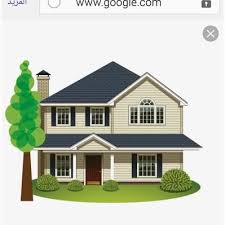 اكتب فقرة باللغة العربية لا تقل عن عشرة أسطر 
قيمة المساواة في المجتمع الحاضر.
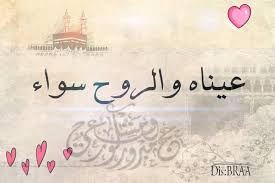 مع السلامة أيها الأحباب